Sözsüz İletişim ve Beden Dili
Dr. Öğr.Üyesi Ayşem YANAR
Sözsüz iletişim ve beden dilinin etkili kullanımı
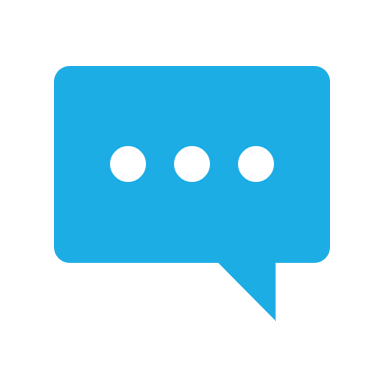 Duygu ve düşüncelerin sözlü, sözsüz ya da yazılı bir anlatımla diğer insanlara ulaşmasını sağlayan her türlü simgeye mesaj denilmektedir
Sözlü iletişim
John Berger Görme Biçimleri
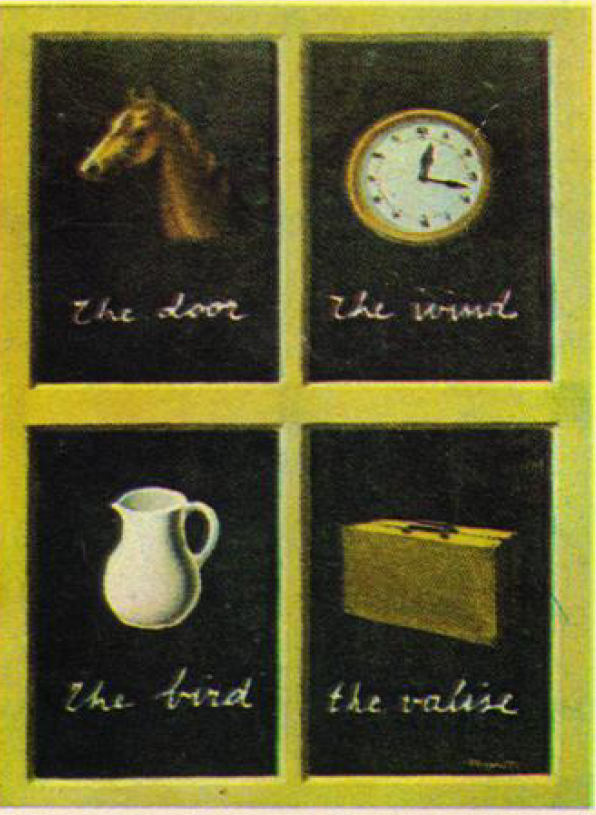 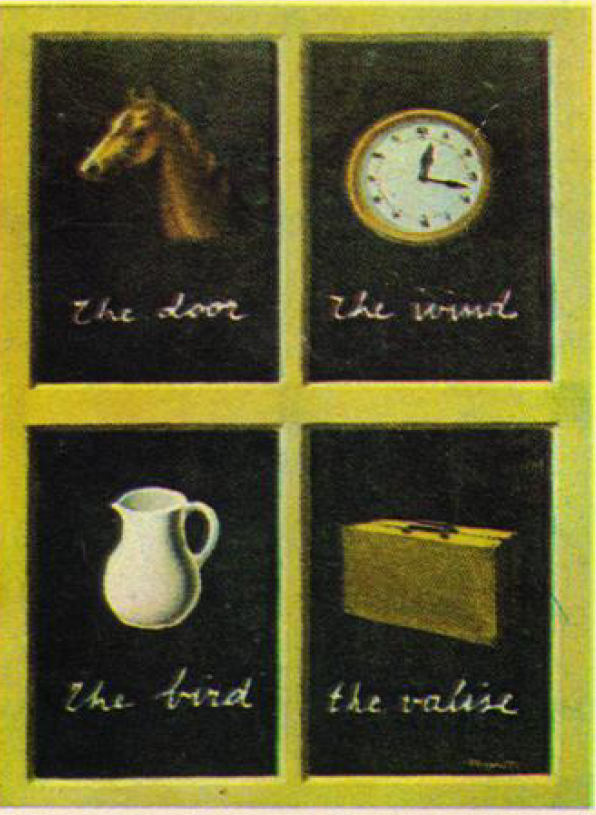 İletişimde ilk izlenim
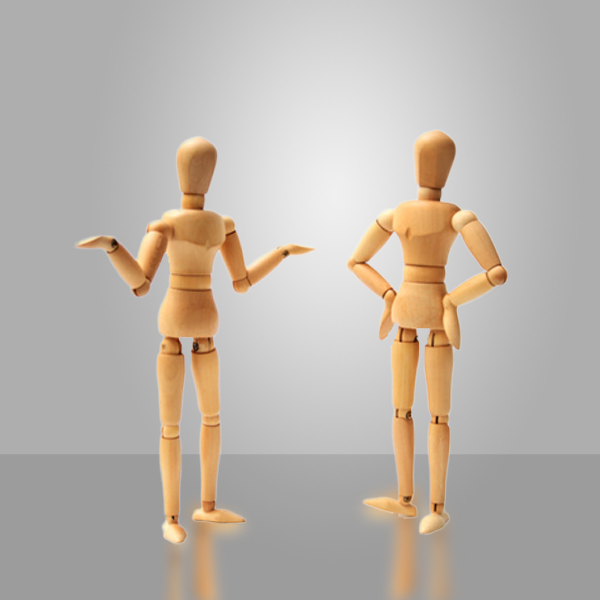 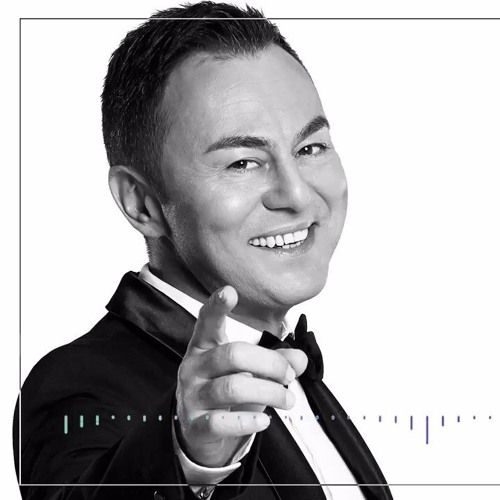 Beden dilinde sözsüz mesajın kapsamı içerisindedir, sözlü mesajı güçlendirici, anlamı kuvvetlendirici özellikler taşır
El, kol, baş gibi beden kısımları sözlü mesajı destekleyici mesajların tümüne beden dili denilmektedir
Örneğin, donuk bir yüz ifadesiyle, kımıldamadan, kürsüye oturan, ellerini anormal düzeyde fazla sallayarak, öğrencilerle göz teması kurmayarak, hırpani bir kıyafetle, itici (serdar ortaç gibi) bir ses tonuyla ders anlatan eğitimci pek sevilmez, anılmaz, aranmaz hatta yararlı olamaz
Sözsüz iletişim
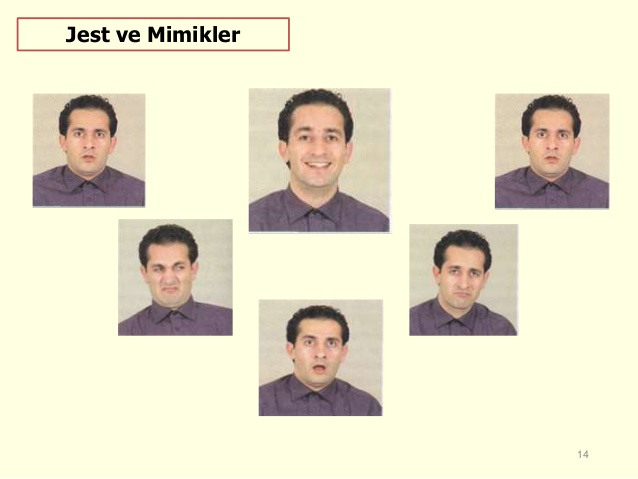 Asık suratlı insan mutsuz gergin huzursuz dertli olduğunu bildirir
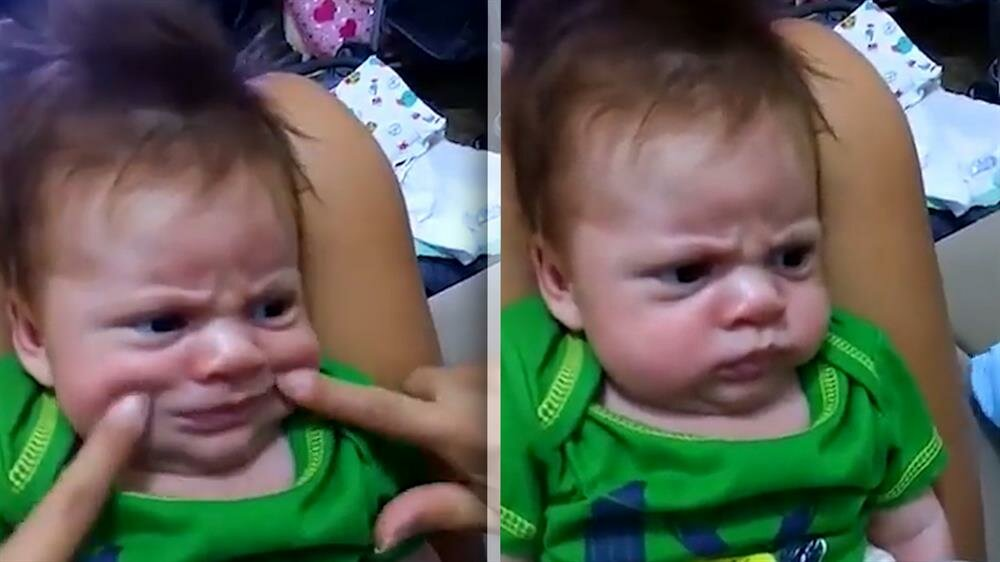 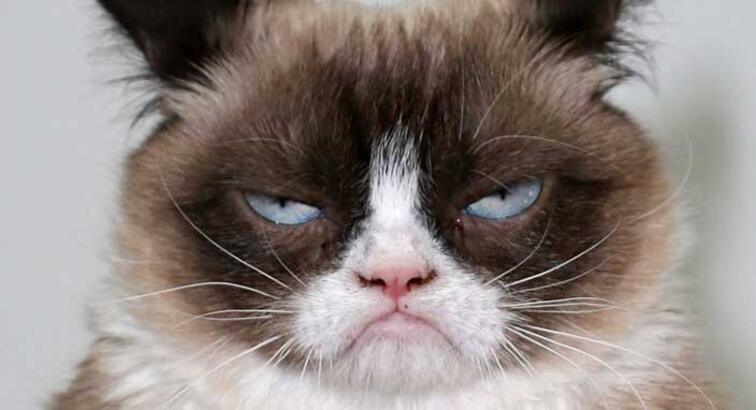 Çatık kaşlı insan sinirli kızgın olduğunu bildirir
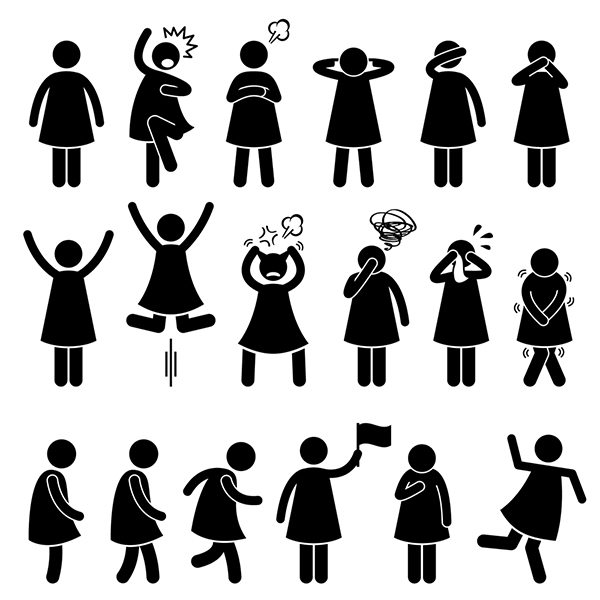 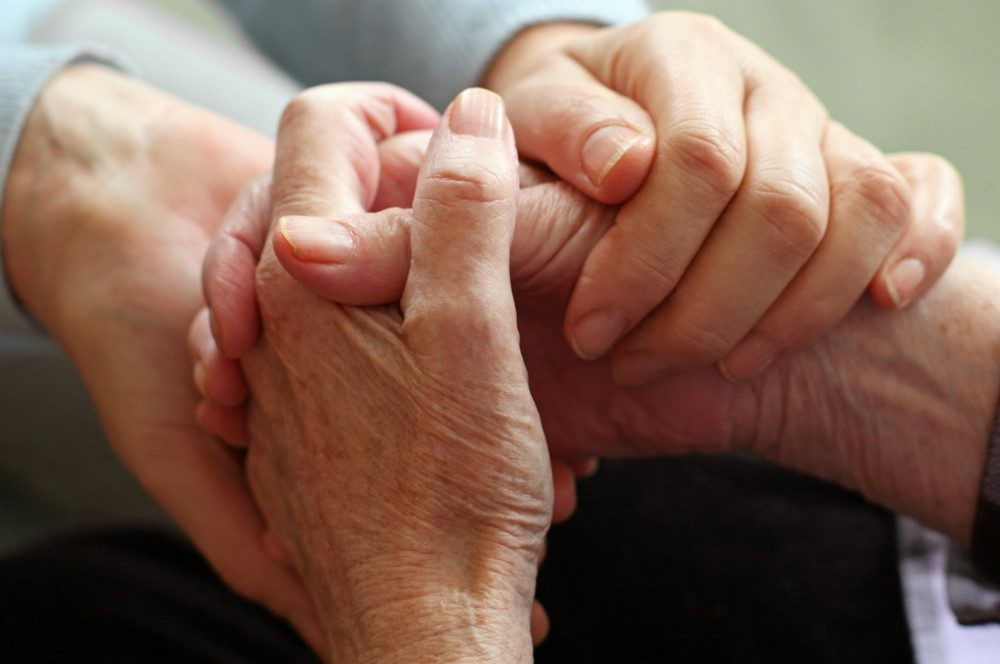 Dokunma, canlılarda rahatlık oluşturan, sevgiyi artıran bir davranıştır
Kişinin aile bireylerine ya da yakınlık hissettiği kişilere dokunması güven ve bağlılık duygusunu geliştirir
Dokunulan, kucağa alınan çocukların özgüveninin daha yüksek olduğu daha sağlıklı ve mutlu oldukları kanıtlamıştır
İnsanlar günlük yaşantılarının her aşamasında, aile, okul ya da iş yaşamında diğer insanlarla aynı ya da yakın ortamları paylaşırlar
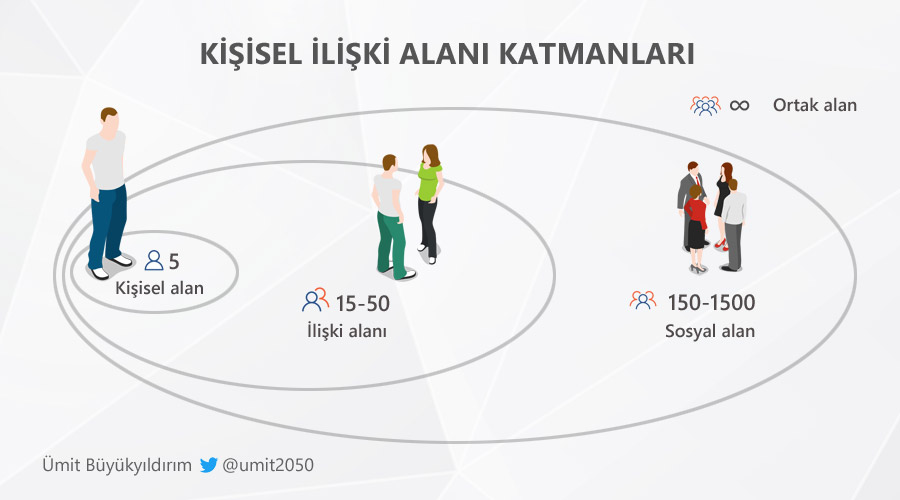 Yaş ile ilgili beden dili
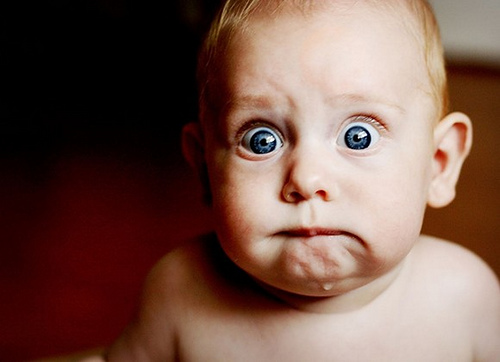 Çocukluk sürecinde beden dili çok kullanılır
Bir olayı anlatırken onu yeniden yaşıyormuş gibi heycanlanır korkar ya da mutluluk belirtisi gösterirler
Çocuk yaşlarda görülen bedensel tepkileri içgüdüsel beden dili olarak değerlendirilir 
Yaş ilerledikçe bedensel iletiler azalır yerini sözel ifadelere bırakır
Cinsiyet ile ilgili beden dili
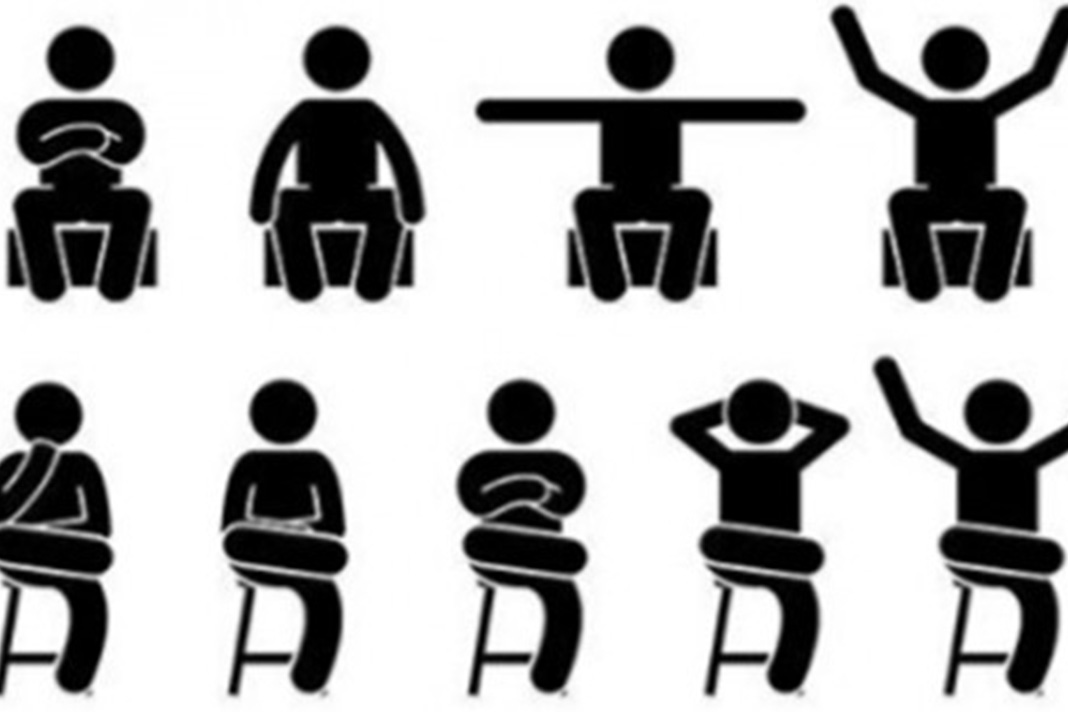 Bedensel ve fiziksel farklılıklar kendilerine özgü hareketleri oluşturur
Kadınlar saçlarıyla erkekler kravat ceket kolu kalem gibi aksesuarlarla çok sık oynar. Kadının saçını arkaya atması ilgiye gereksinimi olduğu anlamını taşır
Cinsiyet farklılığında farklı oturuş şekilleri vardır
Hatta hanım hanımcık oturmak…
Ağa gibi oturmak…
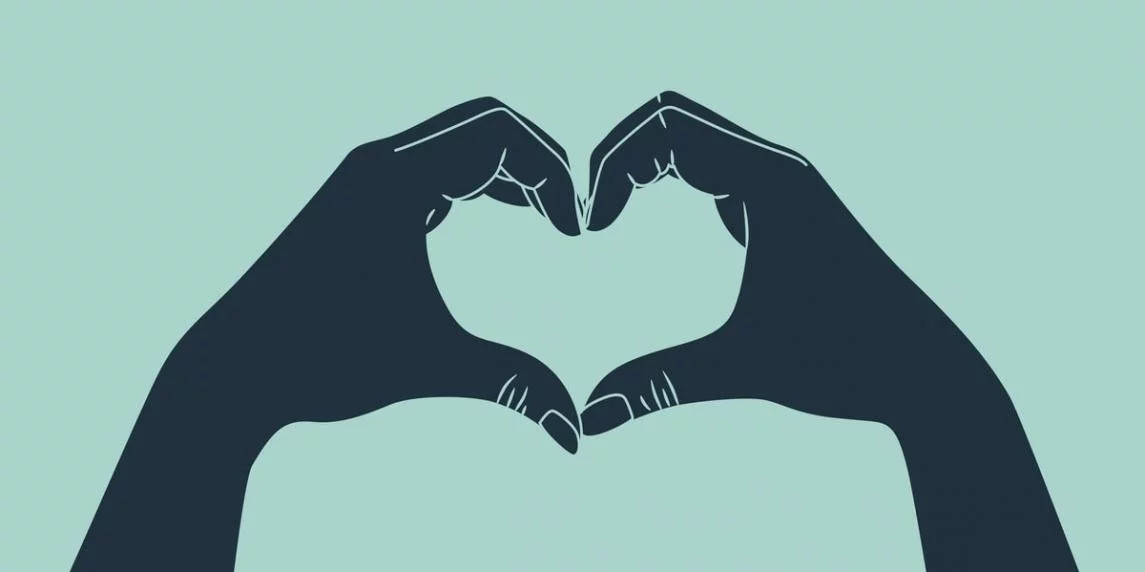 Toplumların yaşam tarzı alışkanlıkları inanç ve iklimlerde görülen farklılıklar beden diline yansır. Toplumlar arasında temel duyguları yansıtan çok sayıda benzer bedensel mesajlar vardır
Toplumlar kültürler ile ilgili beden dili iletileri
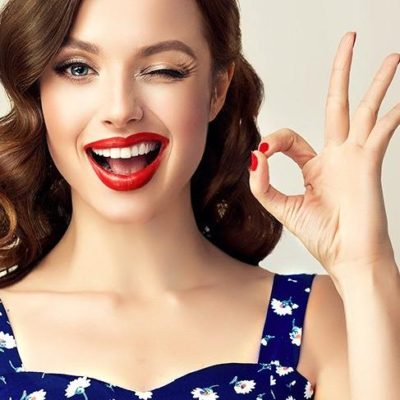 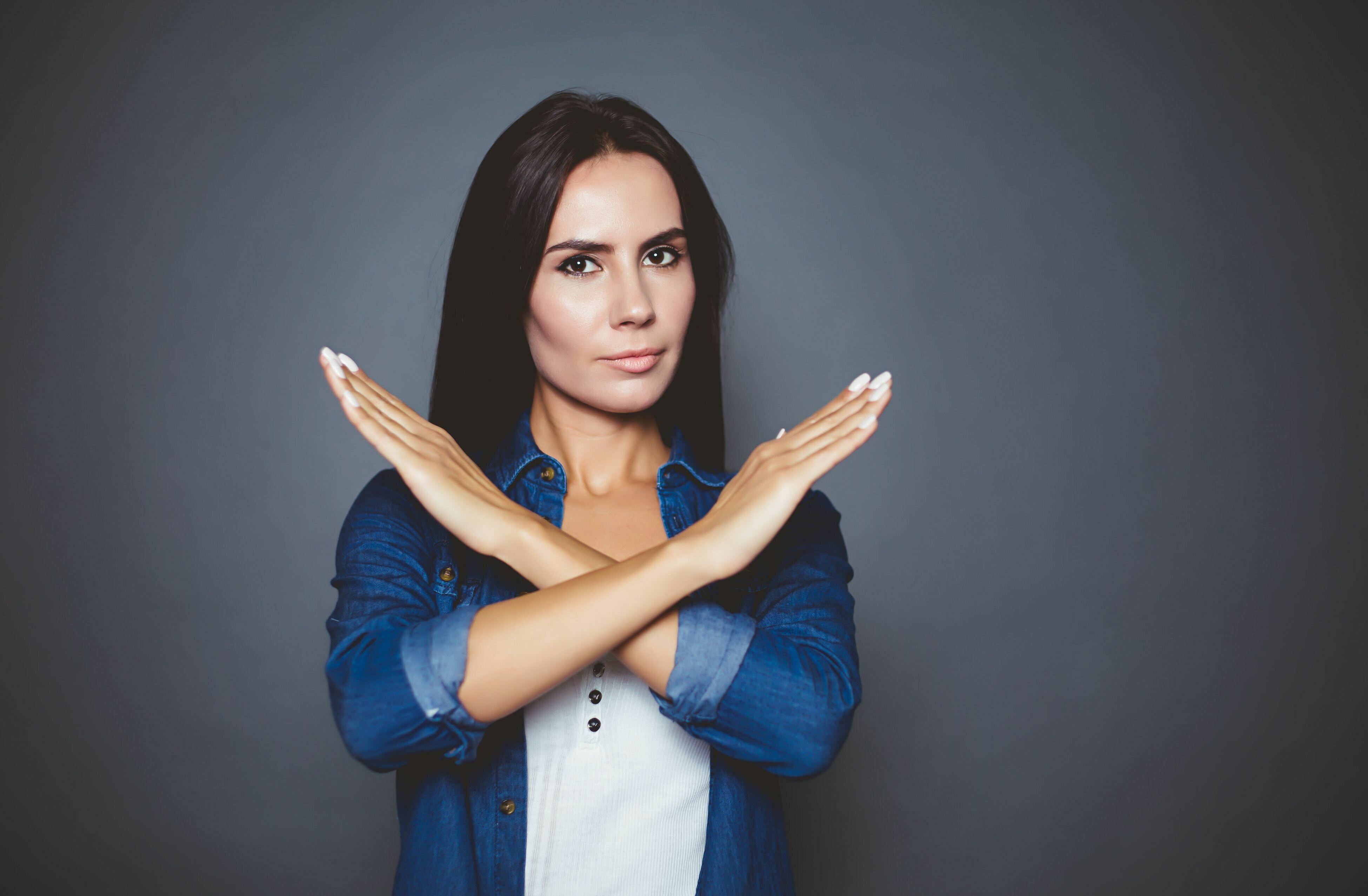 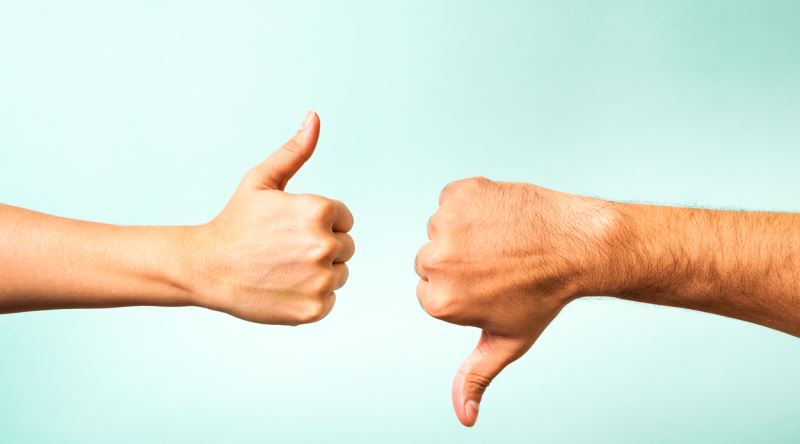 Bedenimiz ne söyler?
Olumlu izlenim !
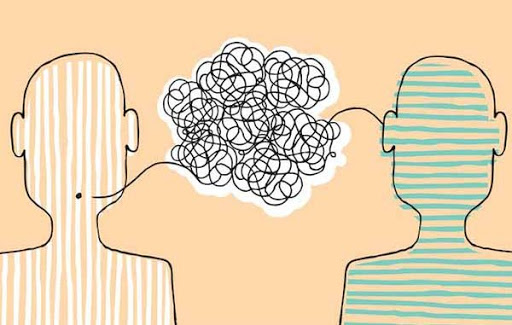